Scratch
How to guide
Lesson 3: chase game cards
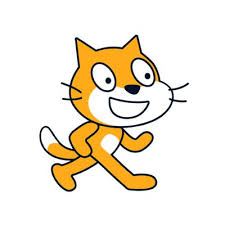 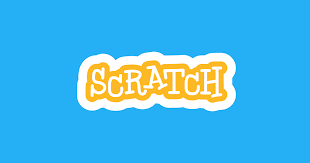 Chase Game  Cards
Make a game where you chase a  character to score points.
scratch.mit.edu
Set of 7 cards
Chase Game Cards
Use these cards in this order:

Move Left and Right
Move Up and Down
Chase a Star
Play a Sound
Add a Score
Level Up!
Victory Message
scratch.mit.edu
Set of 7 cards
Move Left and right
Press arrow keys to move left and right.
1
Chase Game
Move Left and right
scratch.mit.edu
GeT reAdy
Choose a character.
Choose a backdrop.
Galaxy
Robot
Add This Code
Choose right arrow.
Robot
Choose left arrow.


Type a minus sign to move left.


Try iT
Press the arrow keys.

Tip
x is the position on the Stage from left to right.
Type a negative number
to move to the left.
Type a positive number  to move to the right.
Move Up and down
Press arrow keys to move up and down.
2
Chase Game
Move Up and down
scratch.mit.edu
GeT reAdy
Click your character  to select it.
Add This Code
Choose up arrow.


Use the change y by block to move up.
Robot
Choose down arrow.


Type a minus sign to move down.

Try iT
Press the arrow keys.

Tip
y is the position on the Stage from top to bottom.

Type a positive number to move up.

Type a negative number to move down.
Chase a star
Add a sprite to chase.
3
Chase Game
Chase a star
scratch.mit.edu
GeT reAdy
Choose a sprite to  chase, like Star.
Star
Add This Code
Type a smaller number (like 0.5)
to make it glide faster.
Star
Try iT
Click the green flag to start.
Click the stop sign to stop.
play a sound
Play a sound when your character  touches the star.
4
Chase Game
play a sound
scratch.mit.edu
GeT reAdy
Click the Sounds tab.
Robot
Click to select  the Robot sprite.
Choose a sound from the  Sounds Library, like Collect.
Add This Code
Click the Code tab and add this code.
Insert the touching
block into the
if then block.
Robot
Choose your sound  from the menu.
Try iT
Click the green flag to start.
Add a score
Score points when you touch the star.
5
Chase Game
Add a score
scratch.mit.edu
GeT reAdy
Choose Variables.
Score
Click the Make a  Variable button.
Name this variable
Score and then click OK.
Add This Code
Add this block to  reset the score.
Robot
Select Score from  the menu.
Add this block to  increase the score.
Tip
Use the set variable block to reset the score to zero.  Use the change variable block to increase the score.
Level Up!
Go to the next level.
6
Chase Game
Level Up!
scratch.mit.edu
GeT reAdy
Robot
Select the Robot sprite.
Nebula
Choose a second  backdrop, like Nebula.
Add This Code
Choose your first
backdrop.
Robot
Choose the backdrop  to switch to.
Insert the Score block  into the equals block  from the Operators  category.
Choose a sound.


Try iT
Click the green flag to start the game!
Victory Message
Show a message when you go to  the next level.
7
Chase Game
Victory Message
scratch.mit.edu
GeT reAdy
Use the Text tool to write  a message, like “Level Up!”
Click the Paint icon  to make a new sprite.
You can change the font  color, size, and style.
Add This Code
Hide the message at the beginning.
Level Up!
Choose the backdrop  for the next level.
Show the message.
Try iT
Click the green flag to play your game.